We Value Compassion
WEST Visayan Conference  
Women’s Ministries, SI’s, PK’s,  
Acts of COMPASSION DURING COVID LOCkDOWn
Women’s Ministries Acts of Compassion Initiatives
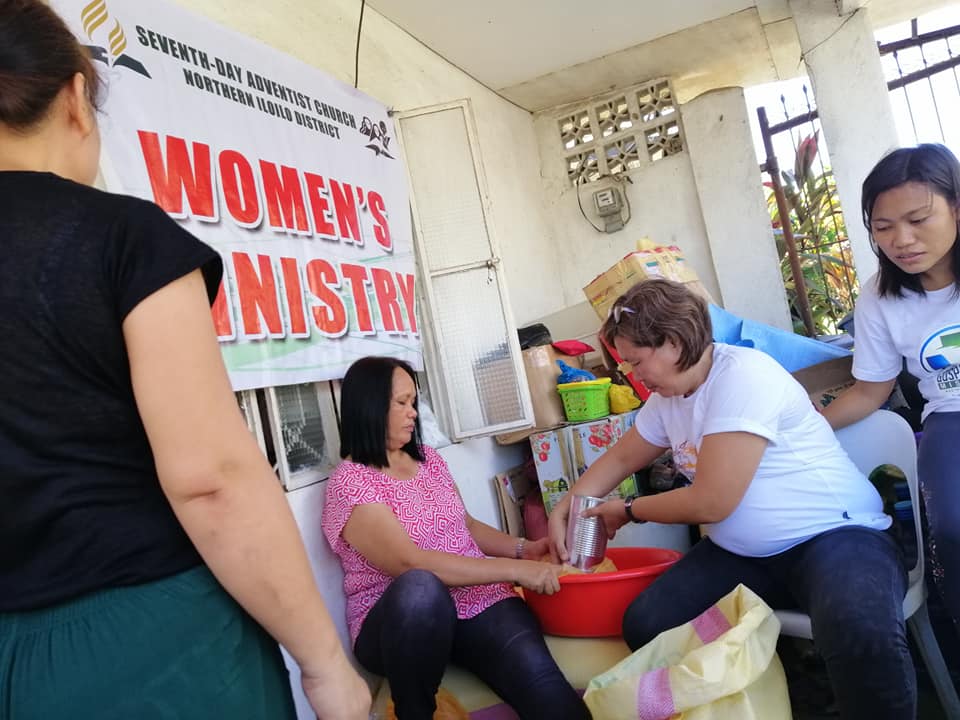 Preparation of Food Packages
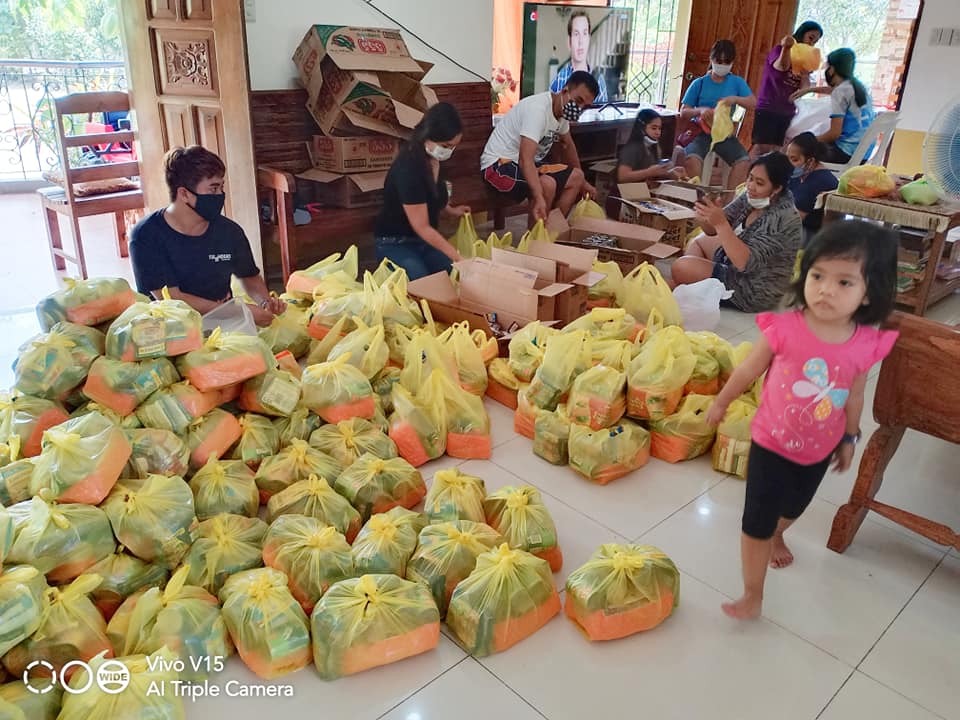 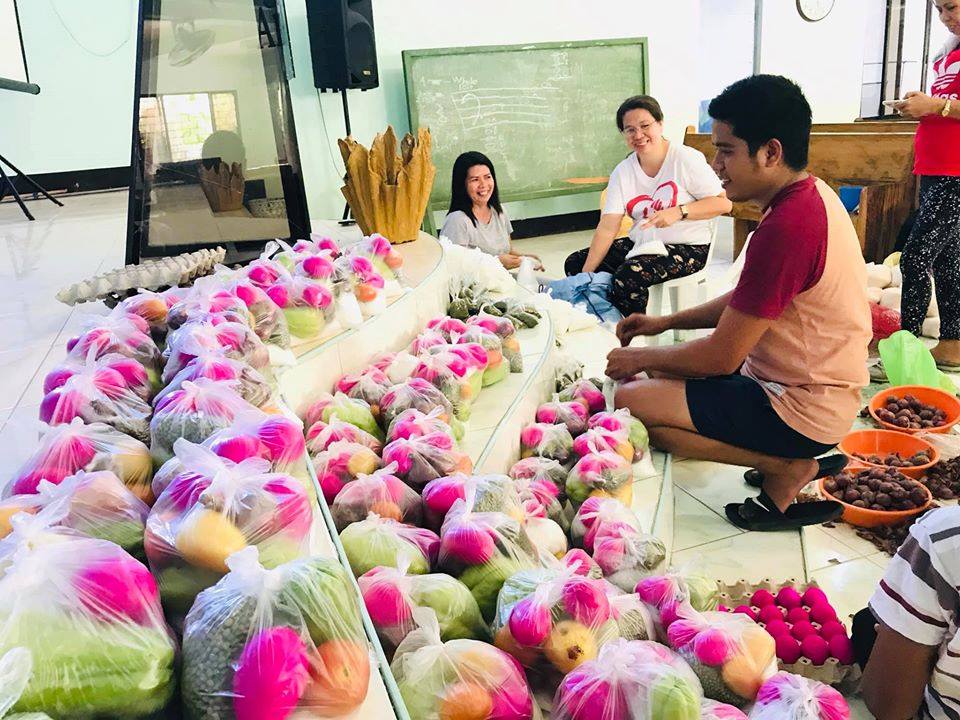 Giving of Food Packages
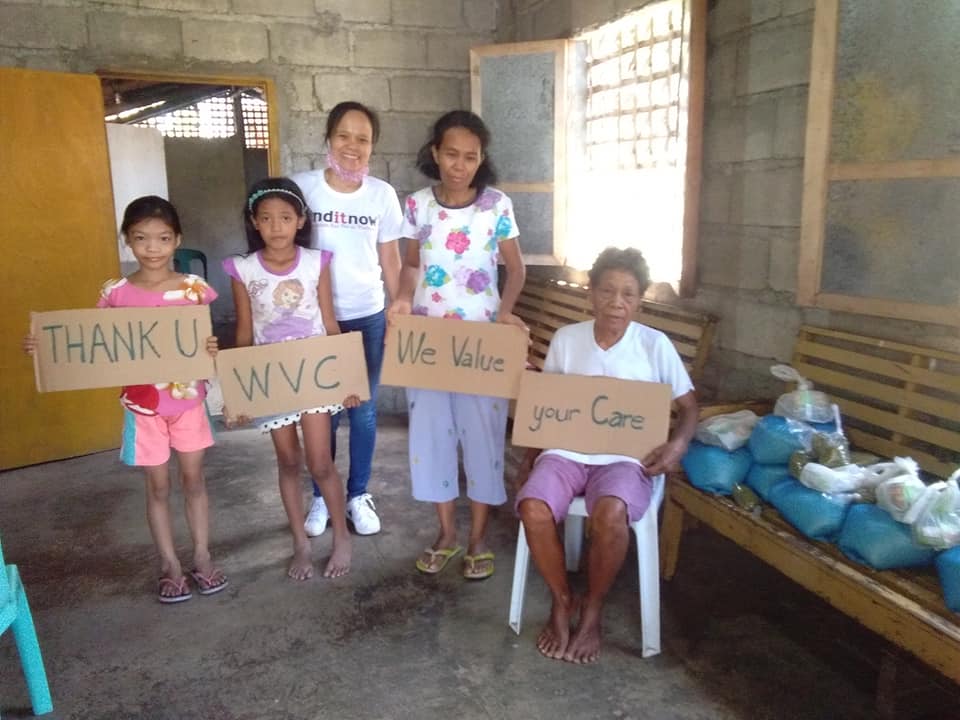 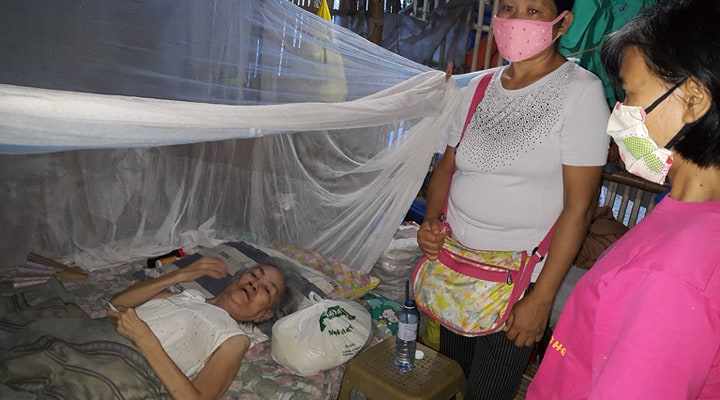 Pastors’ Kids in Action
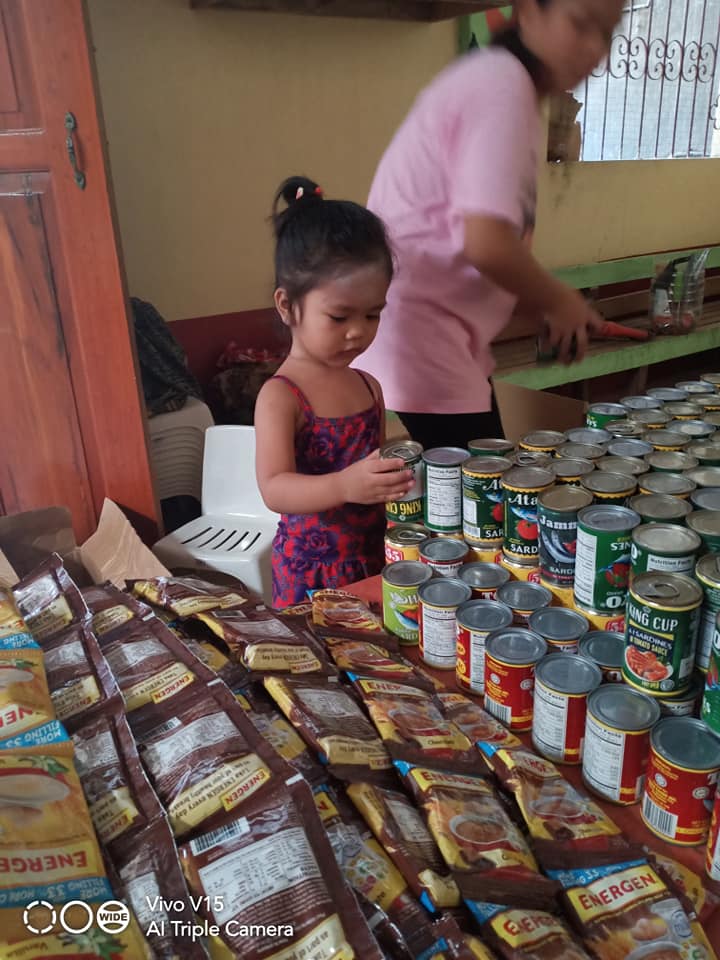 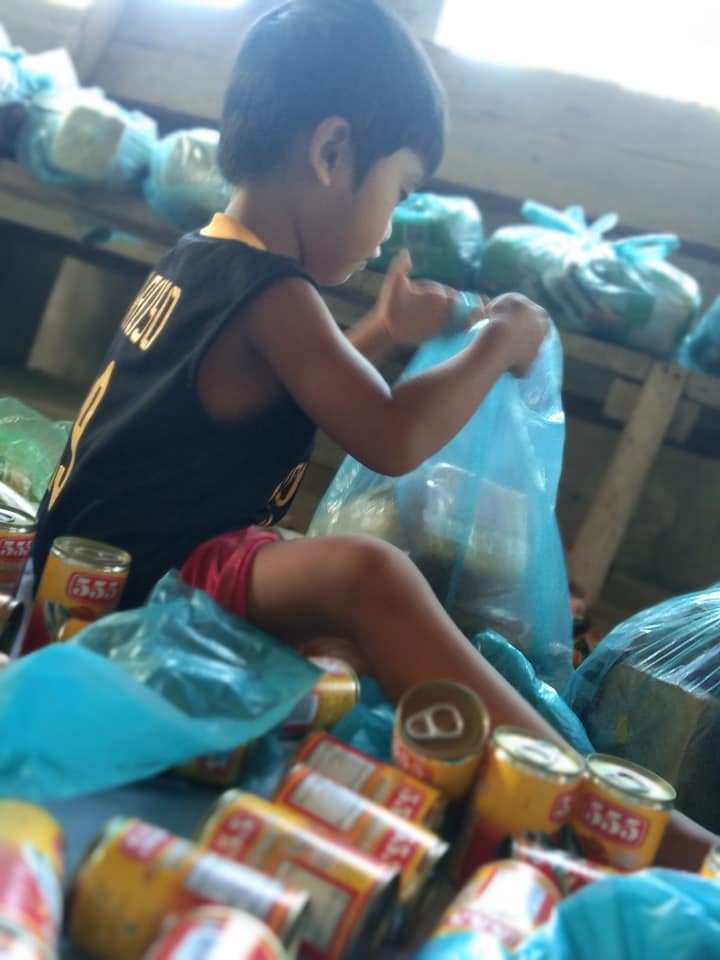 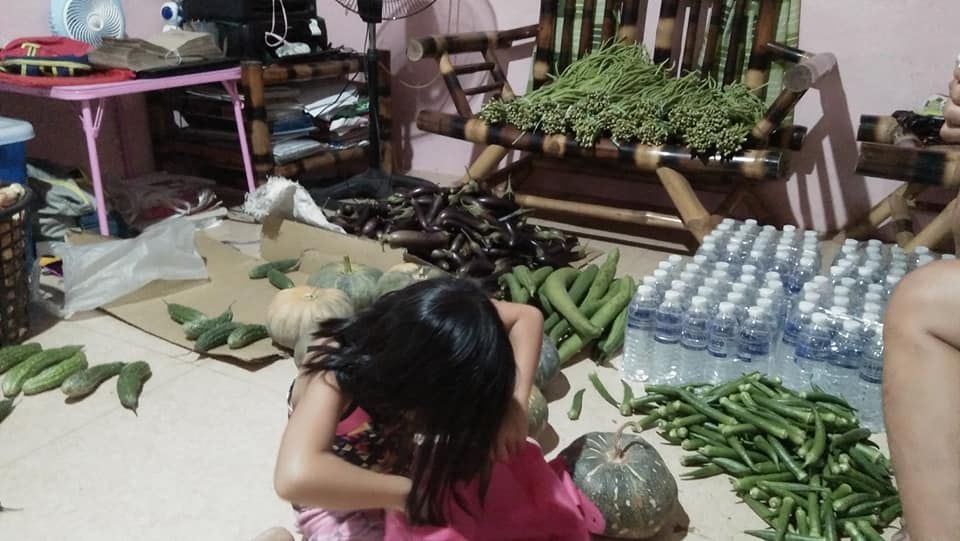 Ministry to the Frontliners
Face Mask Ministry
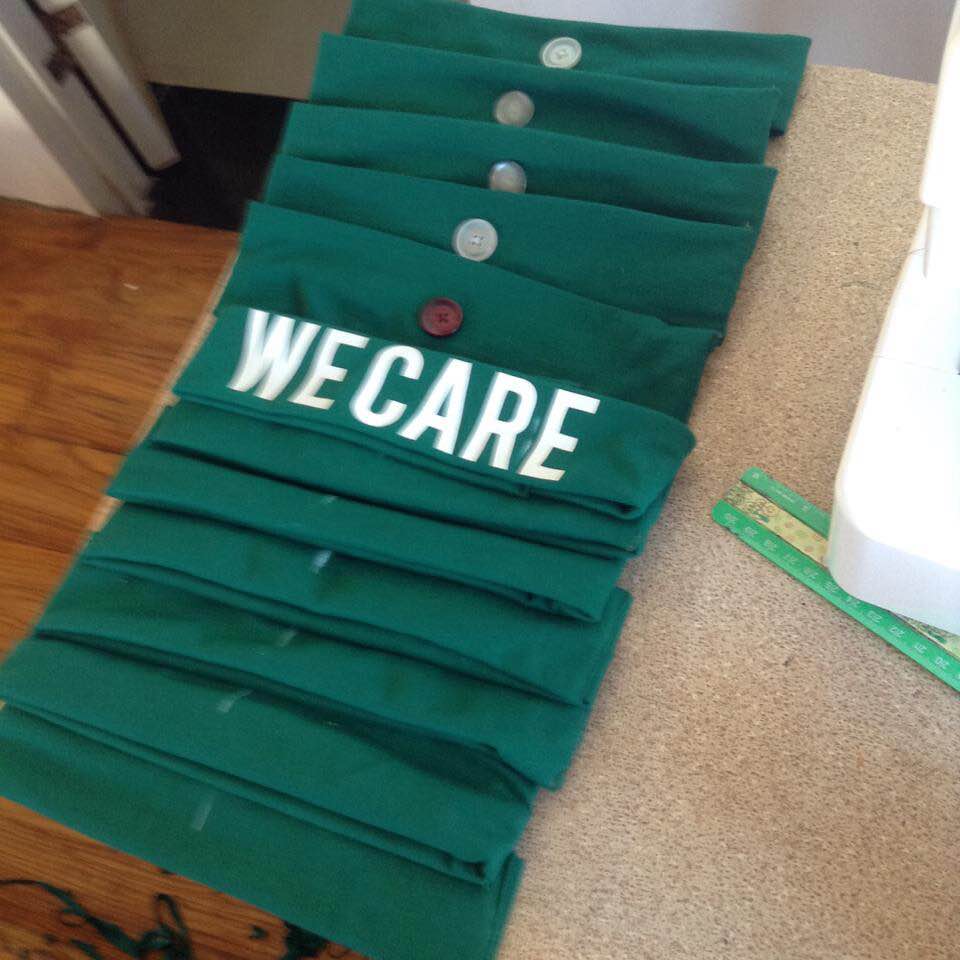 Snacks for the Frontliners
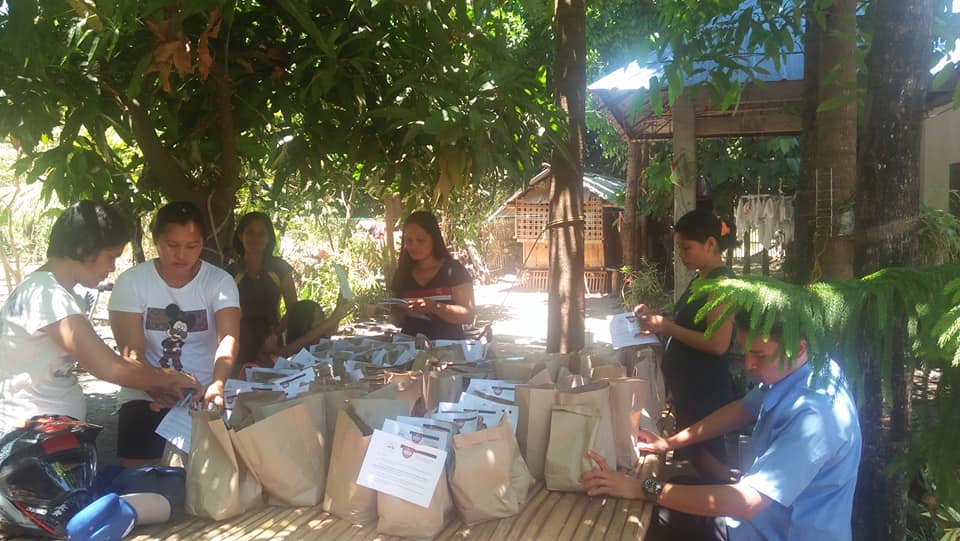 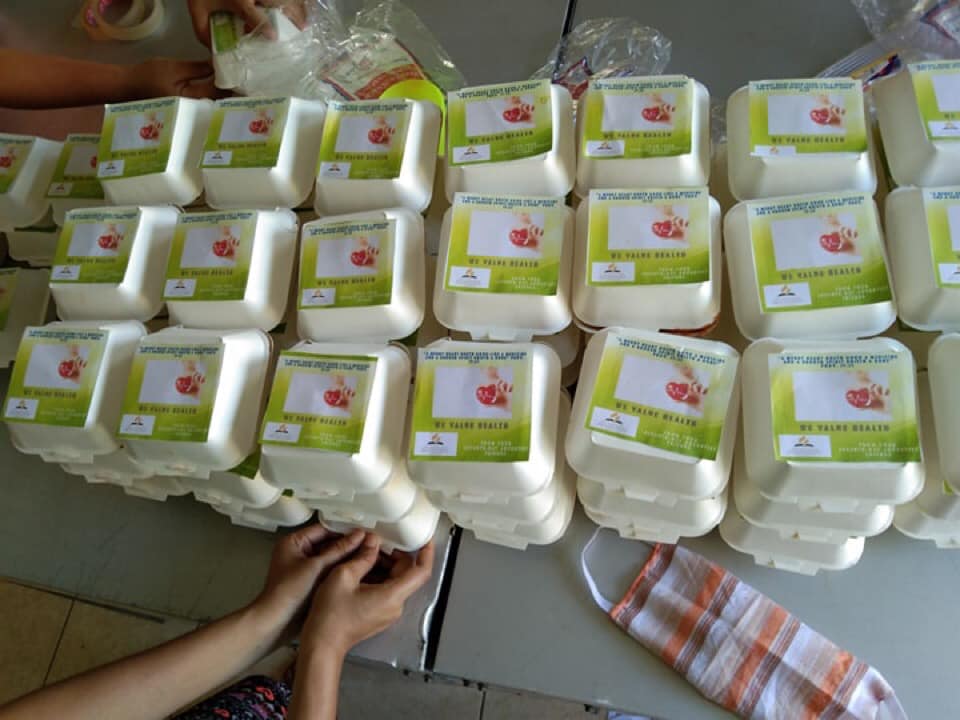 SI’s Kitchen Ministry
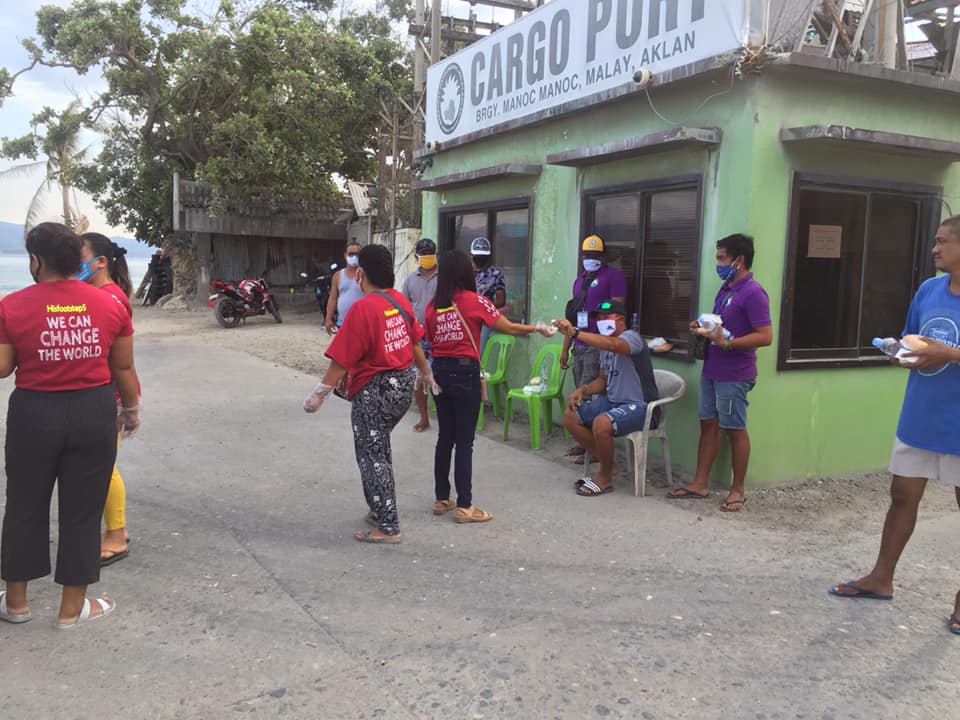 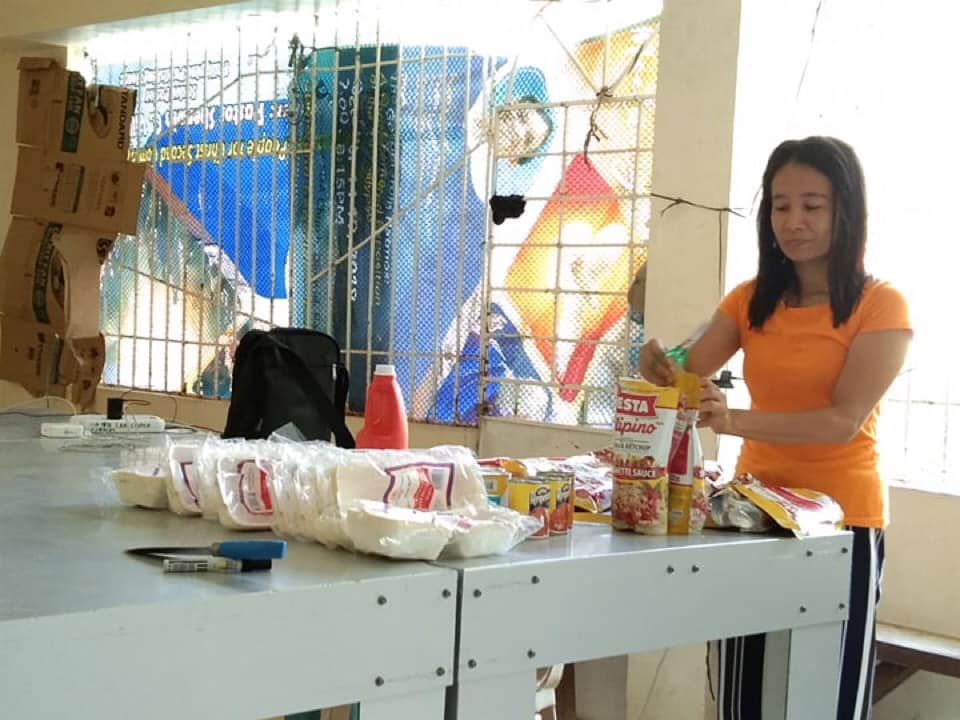